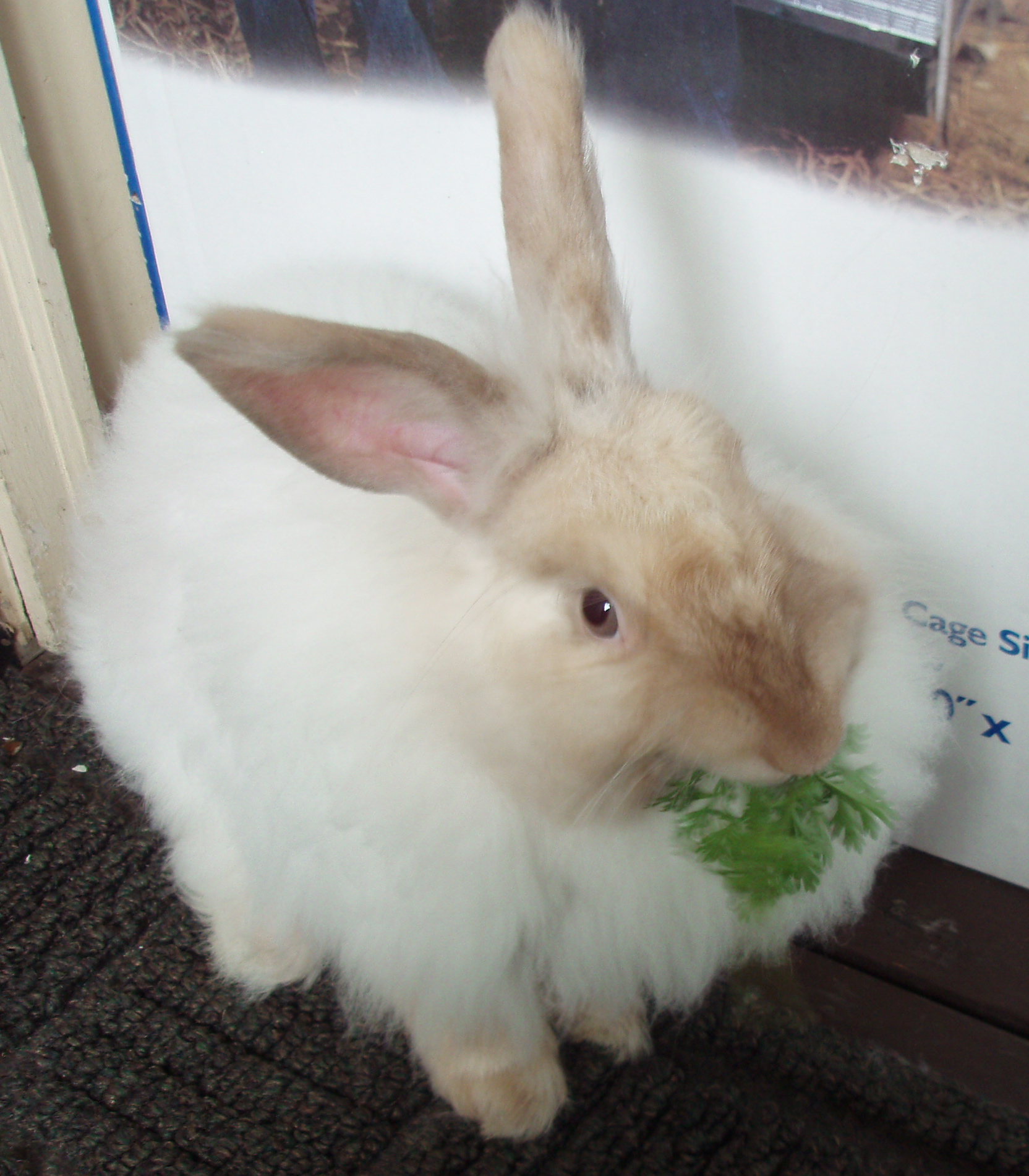 Wonderful Woodland
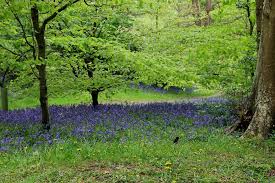 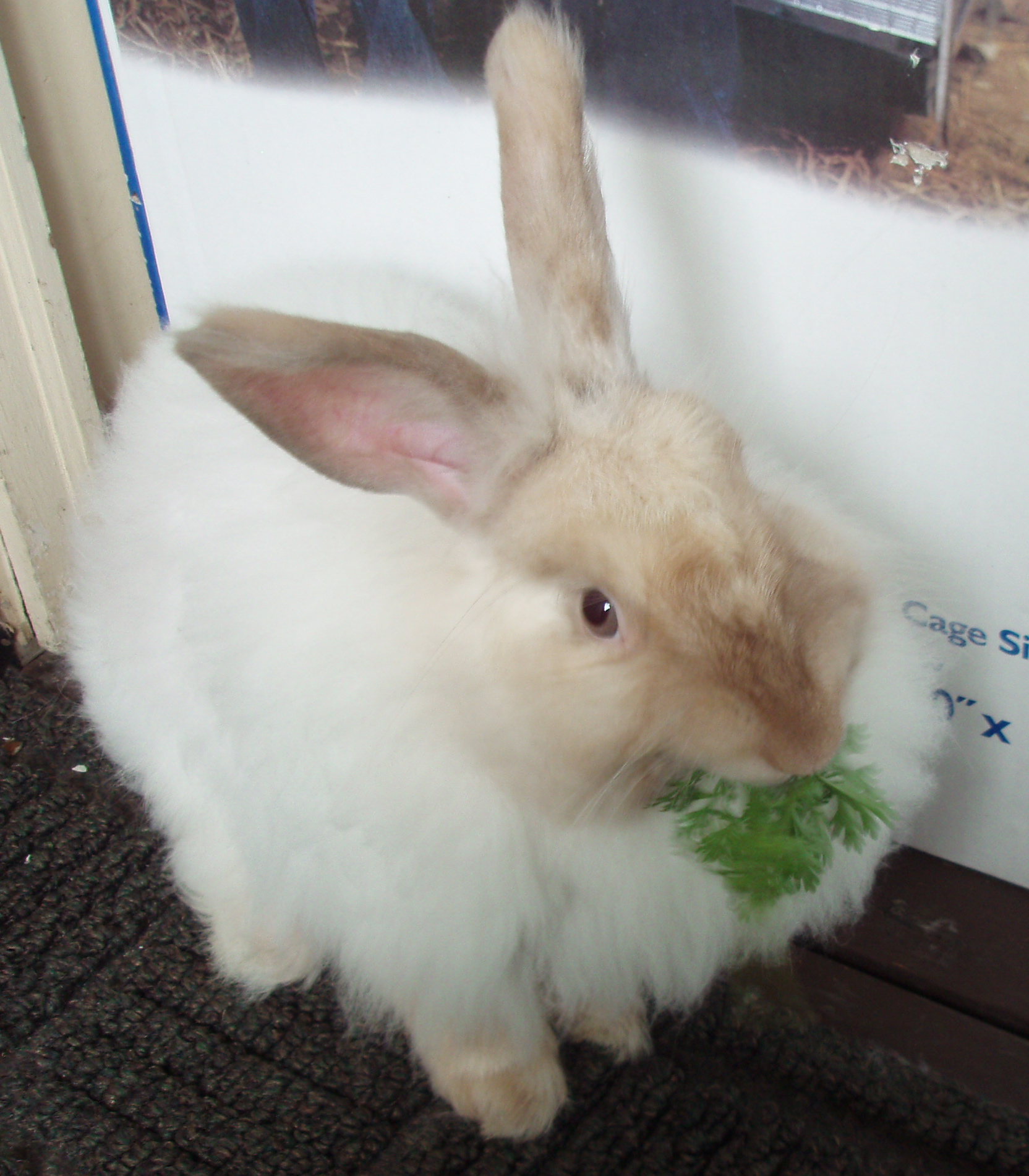 Wonderful Woodland
What is a wood?
What might you find in a wood?
Has anyone been to a wood?

Why are woodland areas important?
Can you make a list showing why woods are important?
Watch the video
 In another colour add to your list the important points mentioned in the video
What were the new things on your second list?
Did anything surprise you?